Обеспечение жильем детей-сирот и детей, оставшихся без попечения родителей
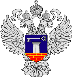 С 01.01.2022 функции ГРБС по вопросам жилищного обеспечения детей-сирот переданы Минстрою России
Не наступил
 срок
Подлежат обеспечению
 жильем
С 2020 года объемы субсидии из федерального бюджета для решения жилищной проблемы детей-сирот предоставляются в объеме 10,0 млрд. рублей ежегодно. Соответствующие объемы финансового обеспечения также предусмотрены на бюджетный цикл 2022-2024 годов.

В рамках указанных средств с учетом выделяемых средств региональных бюджетов ежегодные темпы сокращения очереди детей-сирот, нуждающихся в жилье, составят 
от 25,0 до 27,0 тыс. человек.
ДОПОЛНИТЕЛЬНЫЕ УСЛОВИЯ СОГЛАШЕНИЙ
между Минстроем России (ГРБС)
 и 
субъектами Российской Федерации
7
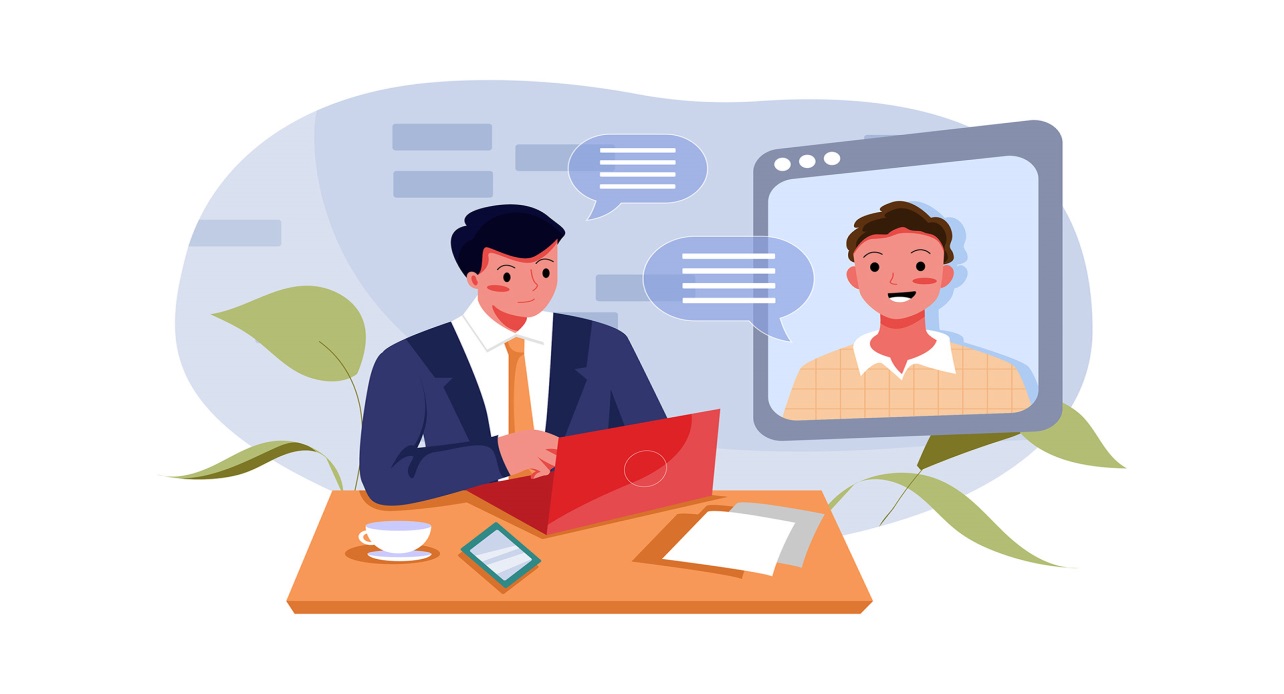 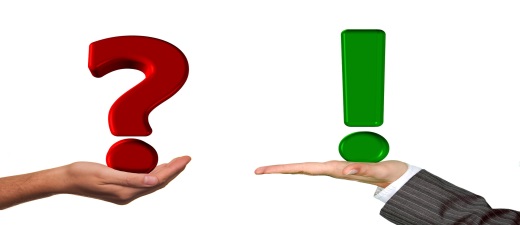 В рамках нормотворческой работы Минстроем России:
Разработан и проходит процедуру согласования законопроект, предусматривающий внесение целого блока изменений в Федеральный закон «О дополнительных гарантиях по социальной поддержке детей-сироти детей, оставшимся без попечения родителей», в частности:
Разработан и проходит процедуру согласования проект постановления Правительства Российской Федерации «О внесении изменений в приложение № 19 к государственной программе Российской Федерации «Обеспечение доступным и комфортным жильем и коммунальными услугами граждан Российской Федерации», который  предусматривает внесение изменений в Правила предоставления и распределения субсидий из федерального бюджета бюджетам субъектов Российской Федерации на предоставление жилых помещений детям-сиротам, направленных на повышение:
- в целях решения жилищной проблемы детей-сирот одновременно с предоставлением жилых помещений специализированного жилого фонда по договорам найма специализированных жилых помещений предусматривается новый механизм выдачи государственных жилищных сертификатов (однократное предоставление детям-сиротам государственных жилищных сертификатов для приобретения за счет средств бюджета субъекта Российской Федерации жилых помещений в собственность);
- предлагается увеличить общее количество жилых помещений, предоставляемых детям-сиротам и лицам из их числа, в одном многоквартирном доме, до 50 процентов от общего количества квартир в этом многоквартирном доме (в рамках действующего законодательства такой предельный лимит составляет 25%)
- эффективности предоставления и распределения субсидий, предусмотренных для улучшения жилищных условий детей-сирот;
- достоверности исходных данных, используемых для распределения субсидий, выделяемых для решения жилищной проблемы детей-сирот;
- эффективности системы регионального планирования мероприятий по жилищному обеспечению жильем детей-сирот (в том числе, в условиях выполнения требования о сокращении накопленной задолженности в обеспечении жильем рассматриваемой категории граждан);
- мотивированности уполномоченных региональных органов исполнительной власти на эффективную реализацию мероприятий по обеспечению жильем детей-сирот;
- эффективности освоения средств федерального бюджета, выделяемых для софинансирования мероприятий по обеспечению жильем детей-сирот